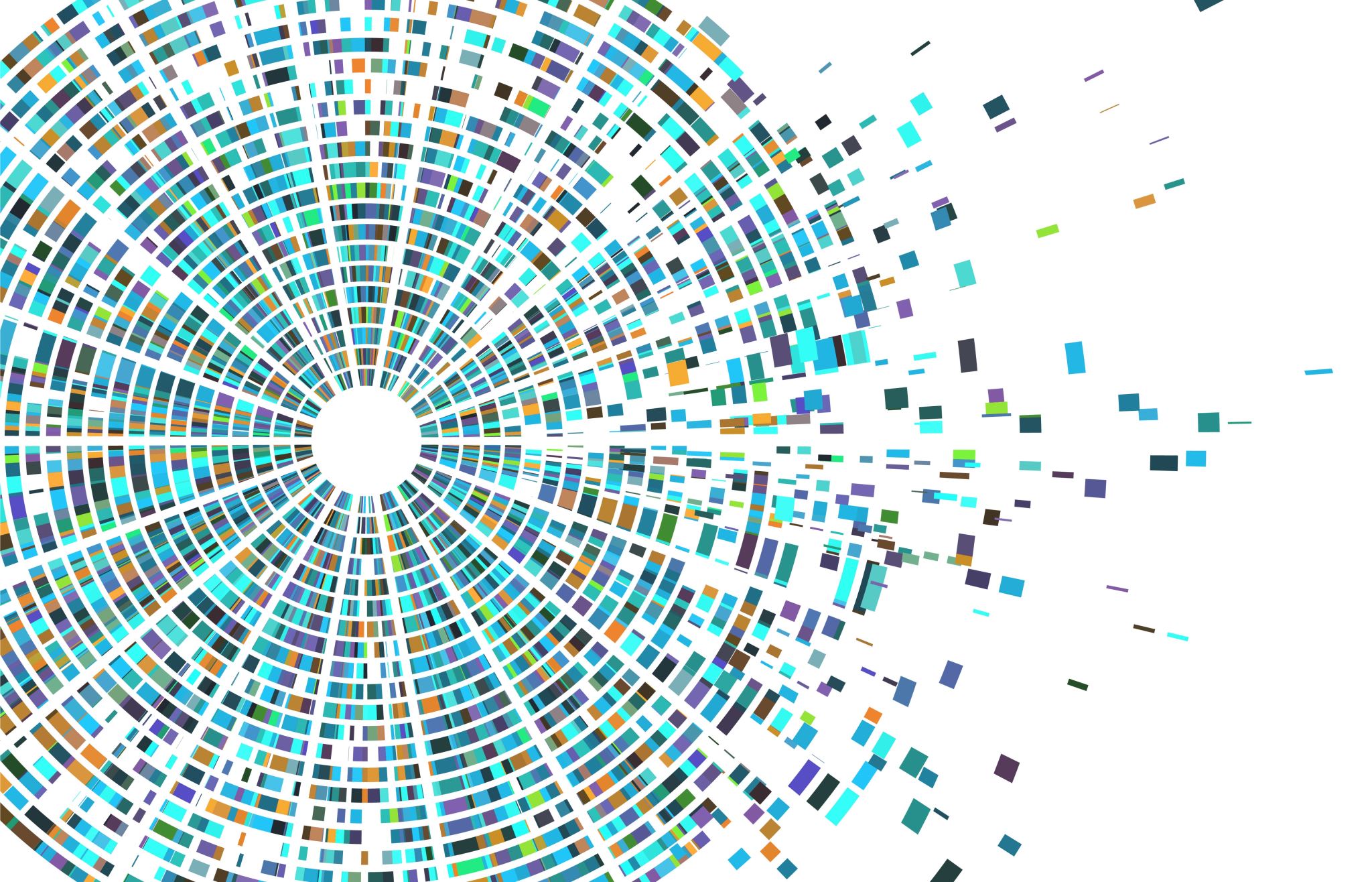 Diritto all'istruzione e inclusione sociale.La scuola aperta a tutti
Prof.ssa Mariaconcetta D’Arienzo
A. A. 2022/2023
Il diritto all’istruzione delle persone con disabilità. Il caso del comune di Pavia
Secondo il principio personalista la Costituzione repubblicana disegna un modello che considera l’essere umano non come una «monade» isolata, ma come un soggetto naturalmente immerso nelle relazioni sociali che rendono possibile lo sviluppo delle capacità e delle aspirazioni di ciascuno.
Perché la Costituzione sia garantita è necessario che l’ordinamento giuridico assicuri l’esistenza di reti di solidarietà in favore dei soggetti che si trovano a vivere una situazione di svantaggio e di debolezza. 
Il tutto è improntato al concetto di solidarietà.
La prima dimensione della solidarietà inerisce a comportamenti spontanei e gratuiti che i consociati scelgono di tenere gli uni verso gli altri, ispirandosi a valori di amicizia e fraternità nell’ambito della vicenda del volontariato.
Il «volontario», ai sensi dell’art. 17 del D. Lgs.117/2015, è «una persona che, per sua libera scelta, svolge attività in favore della comunità e del bene comune, anche per il tramite di unente del Terzo settore, mettendo a disposizione il proprio tempo e le proprie capacità per promuovere risposte ai bisogni delle persone e delle comunità beneficiarie della sua azione, in modo personale, spontaneo e gratuito, senza fini di lucro, neanche indiretti, ed esclusivamente per fini di solidarietà».
Pur rispondendo a fini di solidarietà costituzionali, l’agire di questo soggetto, però, origina da una libera scelta che non può definirsi doverosa.
Un secondo versante della solidarietà, invece, attiene a comportamenti riferibili a singoli, e soprattutto ad istituzioni ed enti pubblici che possono essere qualificati come giuridicamente doverosi. 
La solidarietà come prevista dalla Costituzione, infatti, deve essere perseguita dai pubblici poteri quale fondamentale presidio di sostegno allo sviluppo della persona anche nelle più difficili situazioni di vita.
Anche in ossequio al principio di uguaglianza sancito dall’art. 3 Cost. l’uomo è considerato, dunque, non solo individualmente, ma anche quale soggetto di volta in volta coinvolto in mutevoli esperienze di vita, a prescindere dall’età, dal sesso, dalla condizione sociale e così via. 
Questa dimensione di tutela dell’uguaglianza, finalizzata ad una pari ordinazione degli individui di fronte alla legge e poi nell’impegno dei pubblici poteri per garantire a tutti pari opportunità di partecipazione alla vita associata, è alla base del superamento di tutte quelle situazioni di minorità che possano impedire lo sviluppo dell’individuo all’interno della comunità in cui vive.
Come sosteneva Mortati, l’essere cittadino comporta il diritto di ottenere l’adempimento di interventi ai quali lo Stato è chiamato giuridicamente, una volta che sono stati storicamente individuati, tra i suoi compiti, non solo la tutela di ordine e sicurezza, ma anche quello di profondere un fattivo impegno per garantire a tutti i cittadini una concreta possibilità di integrazione sociale.
Pertanto, la «tutela dei soggetti deboli» da parte dello Stato è un concetto fondante della nostra convivenza costituzionale ed una delle più chiare declinazioni dei valori solidaristici ai quali si ispira il nostro ordinamento.
L’istruzione – diritto universale riconosciuto anche dall’art. 26 comma 1 della Dichiarazione dei diritti dell’uomo - è la condizione necessaria per consentire ad ognuno l’opportunità di misurarsi con un processo di acquisizione di competenze e di incremento delle proprie abilità, accedendo al quale anche i non abbienti possono coltivare un percorso professionale ed aspirare ad una concreta possibilità di elevazione e mobilità sociale. 
Dunque, la scuola non è solo un istituto preposto alla diffusione di nozioni, ma è anche una «fondamentale agenzia» di valorizzazione della persona e di sviluppo delle sue naturali inclinazioni.
L’istruzione, insomma, è la risultante di una pluralità di insegnamenti di diversa natura e tra di essi coordinati che vengono impartiti attraverso l’opera di una struttura amministrativa complessa all’organizzazione della quale i pubblici poteri sono chiamati a provvedere, nell’interesse della collettività.
In ragione di quanto detto, dunque, si può sostenere che la Costituzione costruisce una vera e propria rete di sicurezza sociale che mira al sostegno delle persone che vivono in condizioni di svantaggio, affinché possano emanciparsi dalla schiavitù del bisogno che limita l’effettivo godimento dei diritti.
Tra le prestazioni dovute dallo Stato sociale si annovera espressamente il diritto all’educazione ed all’avviamento professionale degli «inabili e minorati», in linea con quanto disposto dall’art. 34, comma 1, dagli artt. 2 e 3, comma 2, e dall’art. 38, comma 3, della Costituzione.
La stessa Corte Costituzionale, nella sentenza n. 215/1987, ha affermato che la tutela delle persone con disabilità nella vicenda scolastica risponde ad un «complesso di valori che attingono ai fondamentali motivi ispiratori del disegno costituzionale».
Dunque, i diritti delle persone con disabilità devono essere annoverati tra i diritti umani, tra le posizioni soggettive di portata universale che sono riconosciute alle persone in quanto tali.
La riflessione sulla condizione della disabilità costituisce, allora, un importante «fattore di specificazione dei diritti umani», cioè dell’impegno dell’ordinamento a dare pieno riconoscimento sul piano normativo alle concrete condizioni di vita in cui le persone si trovano a vivere. 
E l’impegno dello Stato in favore del sostegno alla disabilità non può essere considerato un mero programma: esso discende da disposizioni che devono considerarsi pienamente precettive ed espressive del dovere giuridico posto in capo alla Pubblica Amministrazione di agire per l’effettiva garanzia di diritti soggettivi.
Si è già detto che le tappe fondamentali che il legislatore nazionale ha compiuto sul tema sono quelle degli anni Settanta in primis, che promossero l’inserimento delle persone con disabilità nelle classi ordinarie, senza, però, riferirsi alla necessità che il contesto scolastico fosse adattato alle loro esigenze.
Ad esse ha fatto seguito la L. 104/92, che ha introdotto il concetto della trasformazione dell’ambiente formativo in rapporto agli specifici bisogni dello studente con disabilità, costruendo il concetto fondamentale dell’impegno del legislatore oltre che per l’assistenza, anche per la piena integrazione sociale del soggetto portatore di handicap.
I più recenti interventi, infine, sono la l. 170/2010, che introduce il diritto ad una didattica individualizzata e personalizzata; e il d. lgs. 66/2017 che, invece, finalizza il concetto di inclusione scolastica allo sviluppo del potenziale individuale di ogni studente che, di certo, è perseguibile solo a partire dalla conoscenza dei diversi bisogni e con la coordinata partecipazione di tutti gli attori coinvolti nel processo formativo.
Altrettanto valore ha avuto, poi, la giurisprudenza della Corte Costituzionale (sulle cui posizioni ci si è già soffermati) che, insieme al lavoro svolto dal legislatore, ha contribuito a connotare la scelta del nostro ordinamento a favore di un atteggiamento inclusivo e non più esclusivo, per garantire il diritto all’istruzione oltre ogni ostacolo che possa, di fatto, impedire il pieno sviluppo della persona.
Il tema del sostegno alla condizione degli studenti con disabilità è uno di quelli che può essere affrontato grazie all’applicazione del principio di sussidiarietà orizzontale sancito dall’art. 118 Cost. che prevede che i cittadini, nelle formazioni sociali, possono essere coinvolti nella soddisfazione dell’interesse pubblico, in via complementare all’intervento dei pubblici poteri.A tal proposito si segnala, sul tema della collaborazione pubblico-privato per la soddisfazione delle esigenze legate alle disabilità, l’esperienza virtuosa che si è realizzata (e si realizza) nel Comune di Pavia.
Infatti, sono stati raccolti nel «Patto di integrità e collaborazione per il servizio di assistenza ai disabili e di mediazione linguistica nelle scuole del Comune di Pavia» i vari indirizzi promossi in direzione della promozione di una programmazione integrata tra il sistema scolastico statale e quello comunale, già contenuti nel Documento Unico di Programmazione.
Tale Patto è stato firmato dall’Amministrazione comunale, dalle Dirigenze degli Istituti Comprensivi cittadini e da operatori del terzo settore in possesso di competenza specifica nel campo dell’assistenza alle persone con disabilità.
La costruzione di tale sistema partecipato e complesso ha avuto il precipuo scopo di fronteggiare le difficoltà poste dal sempre maggior fabbisogno di assistenza che l’Ente rileva sul territorio comunale. 
Il documento, dopo avere analizzato le suddette difficoltà ed avere provveduto ad una ricognizione sul territorio dei possibili «attori» che, a diverso titolo, si dedicano alle persone con disabilità, contiene una parte operativa nella quale è indicato il meccanismo di condivisione degli sforzi e di circolazione delle informazioni tra i diversi soggetti della rete.
Nell’ambito di tale collaborazione, il Comune si impegna, nei limiti delle disponibilità economiche, a sostenere le tipologie di attività che il Patto riconosce come componenti a pieno titolo della complessiva erogazione territoriale di servizi di sostegno alla disabilità.
Ovviamente, le attività di assistenza vengono realizzate nei confronti dei soggetti la cui diagnosi funzionale sia certificata da un collegio medico di accertamento per il sostegno scolastico.
I casi vengono segnalati dalle dirigenze scolastiche cittadine  che formulano una richiesta quantificata in ore e le richieste sono, poi, organizzate secondo accordi di dettaglio costruiti dai docenti di riferimento degli istituti comprensivi della città e dal servizio di programmazione dell’Amministrazione comunale.
Grazie all’elaborazione di questo Patto, l’ente comunale, da mero erogatore di prestazione è divenuto ente coordinatore di una vera e propria rete territoriale di sostegno alla debolezza, all’interno della quale sono coinvolte le forze territoriali che gli fanno da supporto.